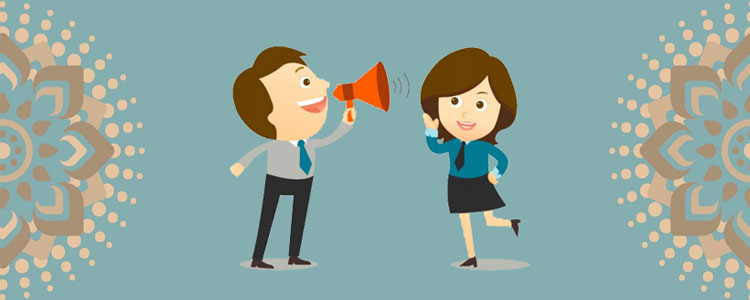 NÓI VÀ NGHE
KỂ LẠI MỘT TRẢI NGHIỆM ĐÁNG NHỚ
GV: Vũ Thị Nga
Dàn ý chung: KỂ LẠI MỘT TRẢI NGHIỆM ĐÁNG NHỚ
A. Mở đầu Chào hỏi, giới thiệu người thân và sự việc, tình huống người thân để lại ấn tượng sâu sắc trong em.
B. Nội dung chính:
+ Nêu sự việc, hành động, lí do xuất hiện trải nghiệm của người thân để lại ấn tượng sâu sắc trong em.
+ Phát triển các ý bằng cách đặt và trả lời các câu hỏi: Sự việc, tình huống đó diễn ra vào thời gian nào, ở đâu? Sự việc, tình huống đó cụ thể như thế nào? Em có cảm xúc, tâm trạng, suy nghĩ gì khi chứng kiến sự việc đó? Em rút ra bài học gì từ sự việc, trải nghiệm đó…?
C. Kết thúc: 
Phát biểu suy nghĩ của mình về kỉ niệm
Bày tỏ mong muốn nhận được sự chia sẻ từ người nghe về trải nghiệm.
- Dựa vào dàn ý và thực hiện việc kể lại trải nghiệm đáng nhớ của mình trước tổ hoặc lớp.
- Chú ý bảo đảm nội dung và cách kể để câu chuyện trở nên hấp dẫn.
- Có thể sử dụng thêm tranh ảnh, đạo cụ…kết hợp với ngôn ngữ hình thể để bài nói thêm sinh động và hấp dẫn hơn.
Bước 3: Thực hành nói và nghe
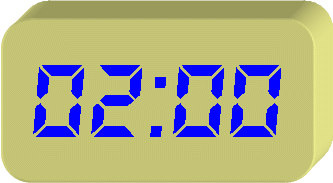 - Dựa vào dàn ý và thực hiện việc kể lại trải nghiệm đáng nhớ của mình trước tổ hoặc lớp.
- Chú ý bảo đảm nội dung và cách kể để câu chuyện trở nên hấp dẫn.
- Có thể sử dụng thêm tranh ảnh, đạo cụ…kết hợp với ngôn ngữ hình thể để bài nói thêm sinh động và hấp dẫn hơn.
Bước 3: Thực hành nói và nghe
BẢNG TỰ KIỂM KĨ NĂNG NÓI
Bước 4: Kiểm tra và chỉnh sửa:
BẢNG TỰ KIỂM KĨ NĂNG NGHE
Bước 4: Kiểm tra và chỉnh sửa:
HOẠT ĐỘNG TỰ ĐÁNH GIÁ
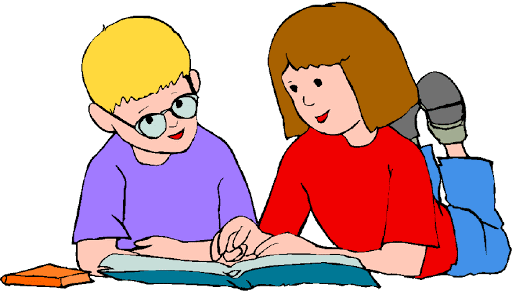 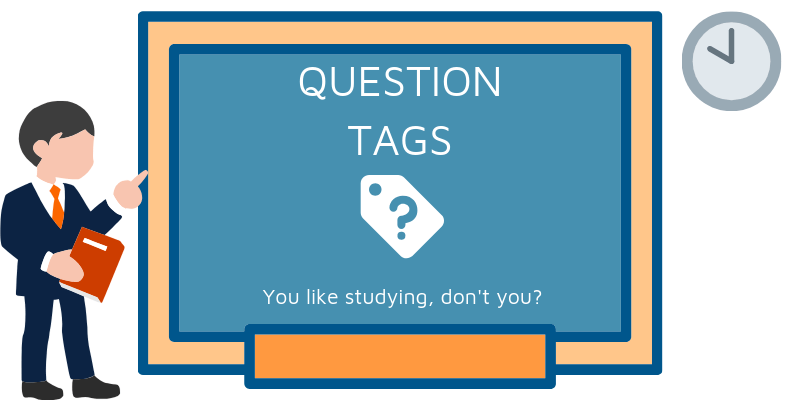 Tìm hiểu văn bản “Những điều bố yêu” (Nguyễn Chí Thuật) - trang 47 – SGK
HOẠT ĐỘNG TỰ ĐÁNH GIÁ
Bài thơ Những điều bố yêu của tác giả Nguyễn Chí Thuật viết về tình cảm yêu thương vô bờ của người cha dành cho con. Người đàn ông mạnh mẽ, cứng cỏi từ khi con cất tiếng khóc chào đời lại trở nên vụng dại, lúng túng. Bố yêu tất thảy những gì thuộc về con. Từ cái chỗ con nằm, hàng tã chéo giăng đầy nhà, mùi nước hoa bà xoa khi con bị muỗi đốt, góc bàn đầy mèo con đến ngày con gọi "Mẹ ơi", những bước đi chập chững và những tiếng cười. Để đến khi con vắng nhà đã khiến bố ngớ ngẩn ngơ đến quên cả cơm chiều. 8Qua bài thơ, tác giả đồng thời khẳng định tài năng nghệ thuật của mình khi sử dụng thể thơ lục bát, giọng điệu chân tình cùng các biện pháp tu từ như điệp từ, ẩn dụ... Tất cả đã tạo nên một bài thơ chan chứa cảm xúc, tạo niềm xúc động trong lòng người đọc.
Câu 10: Nêu cảm nghĩ về bài thơ Những điều bố yêu.
HƯỚNG DẪN TỰ HỌC
1. Tiếp tục tìm hiểu đặc điểm thơ lục bát qua việc thực hành làm thơ lục bát theo đề tài tự chọn.
2.  Đọc sách báo, truy cập internet, tìm hiểu và sưu tầm các bài ca dao hoặc bài thơ hay viết về đề tài gia đình theo thể lục bát.
Lưu ý trong và sau khi đọc:
+ Ghi lại những cảm xúc, điều tâm đắc, thích thú, băn khoăn, điều chưa hiểu,...của em trong lúc đọc các bài thơ, ca dao sưu tầm được về đề tài gia đình theo thể lục bát.
+ Ghi lại nhật kí đọc thơ, ca dao và trao đổi với các bạn những bài em đã đọc vào tiết học sau.
3. Chuẩn bị bài 2: Kí (Hồi kí và du kí)
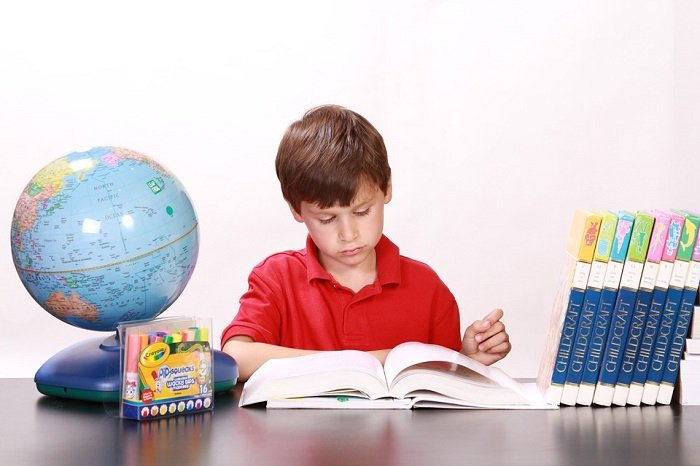 -  Đọc và xác định yêu cầu đề bài, lựa chọn trải nghiệm mà em có ấn tượng sâu sắc về một người thân (cha, mẹ, ông, bà,...).
Ví dụ: Kể về một lần em bị ốm, mẹ chăm sóc em như thế nào.
- Nhớ lại các chi tiết về trải nghiệm và cảm xúc, suy nghĩ của em qua trải nghiệm,
- Tìm các tư liệu, tranh, ảnh liên quan để minh họa cho trải nghiệm (nếu thấy cần thiết).
Bước 1: Chuẩn bị
- Tìm ý cho bài kể theo gợi dẫn:
+ Nêu sự việc, hành động, tình huống của người thân để lại ấn tượng sâu sắc trong em.
+ Phát triển các ý bằng cách đặt và trả lời các câu hỏi: Sự việc, tình huống đó diễn ra vào thời gian nào, ở đâu? Sự việc, tình huống đó cụ thể như thế nào? Em có cảm xúc, tâm trạng, suy nghĩ gì khi chứng kiến sự việc đó? Em rút ra bài học gì từ sự việc, tình huống đó?;...
Bước 2: Tìm ý, lập dàn ý.
- Lập dàn ý cho bài kể (có thể bằng sơ đồ tư duy):
+ Mở đầu: Chào hỏi, giới thiệu người thân và sự việc, tình huống người thân để lại ấn tượng sâu sắc trong em.
Gợi ý: Xin chào thầy cô và các bạn. Tôi tên là......................, học lớp......., trường................. Sau đây tôi xin kể lại một trải nghiệm đáng nhớ trong đời của mình. Trước khi bắt đầu bài nói của mình, tôi có một câu hỏi "Các bạn học sinh đã bao giờ dầm mưa rồi cảm lạnh chưa ạ?" (Có thể giao lưu với 1 bạn hỏi lí do, sự việc của buổi cảm lạnh ấy). Bản thân tôi cũng đã từ trải nghiệm cảm giác không mấy dễ chịu ấy. Chuyện là..... (Lời dẫn vào bài nói).
Bước 2: Tìm ý, lập dàn ý.
+ Nội dung chính: Lựa chọn và sắp xếp các ý tìm được theo một trình tự hợp lí.
Ví dụ: Với bài viết kể về trải nghiệm mẹ chăm sóc khi em ốm có thể triển khai theo gợi ý như sau:
Nêu lí do xuất hiện trải nghiệm: Em bị mưa ướt, người sốt,...
Trình bày diễn biến trải nghiệm.
Bước 2: Tìm ý, lập dàn ý.
+ Kết thúc:
Phát biểu suy nghĩ của mình về kỉ niệm
Bày tỏ mong muốn nhận được sự chia sẻ từ người nghe về trải nghiệm.
Bước 2: Tìm ý, lập dàn ý.
HOẠT ĐỘNG TỰ ĐÁNH GIÁ
Tìm hiểu văn bản “Những điều bố yêu” 
(Nguyễn Chí Thuật) - trang 47 – SGK